Typed Arithmetic Expression
Principle of Programming Languages
Baojian Hua
bjhua@ustc.edu.cn
Recap: untyped arithmetic
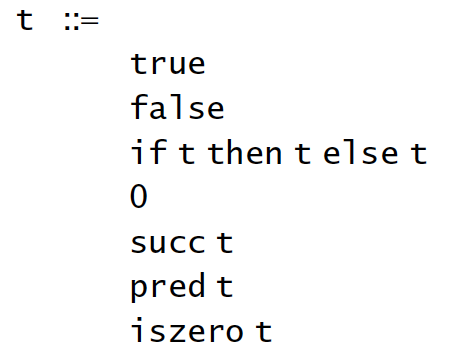 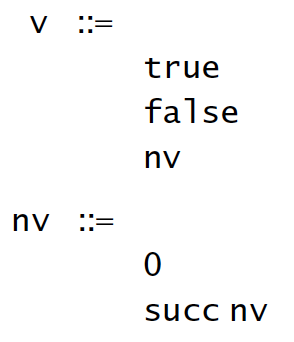 Stuck: a term could not evaluate any more, but not a value:

pred (false)
iszero (true)
if (succ 0) then 0 else false
Intuitively, operators are applied to wrong operands.

Can we classify the operators, according to their types?
Types
We distinguish two different types of terms:
Bool: to represent boolean values
Nat: to represent natural values
Typing relation
t: T
a term t is of type T (statically)
Statically…
It means we don’t need to run the program:
pred (1): Nat
iszero (0): Bool

if <…> then 0 else false: ???
we must know the value of <…>
Typing relation
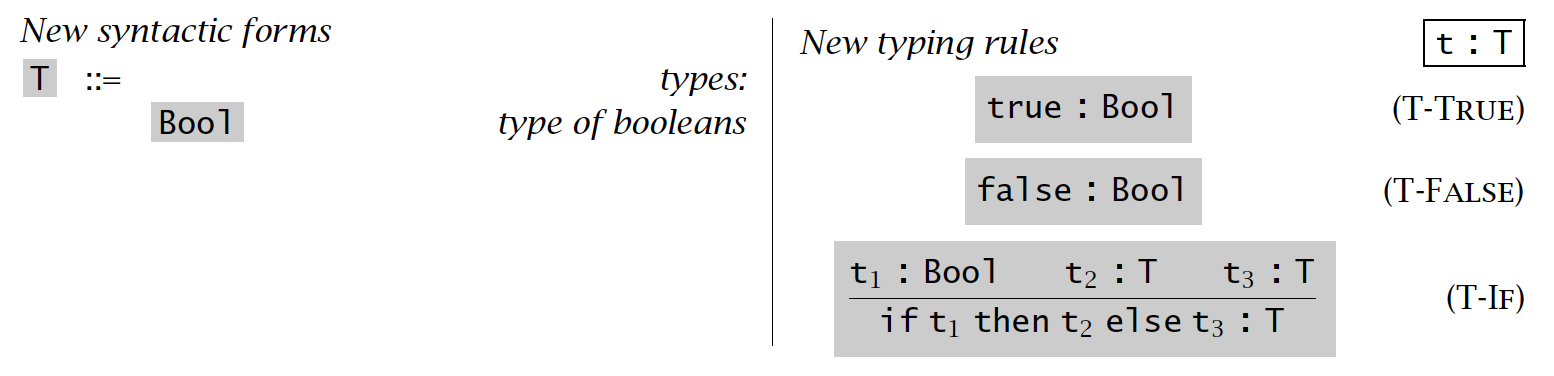 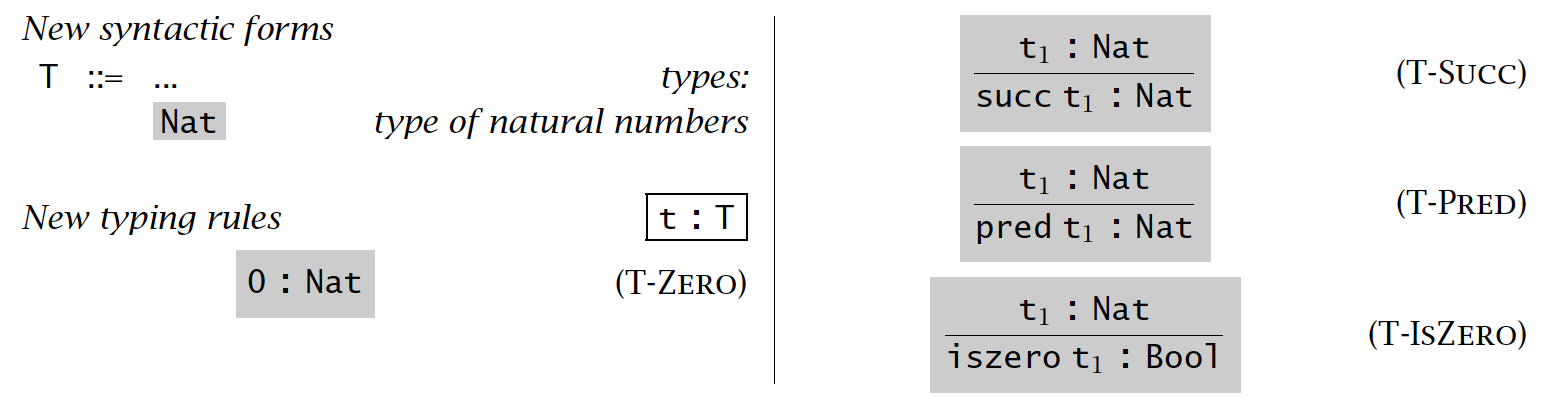 Typing derivation
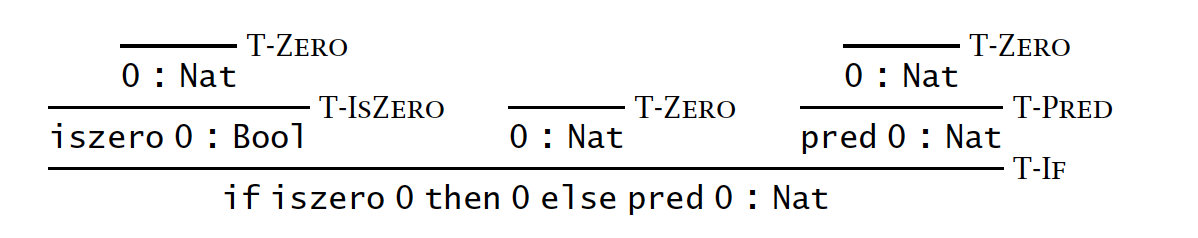 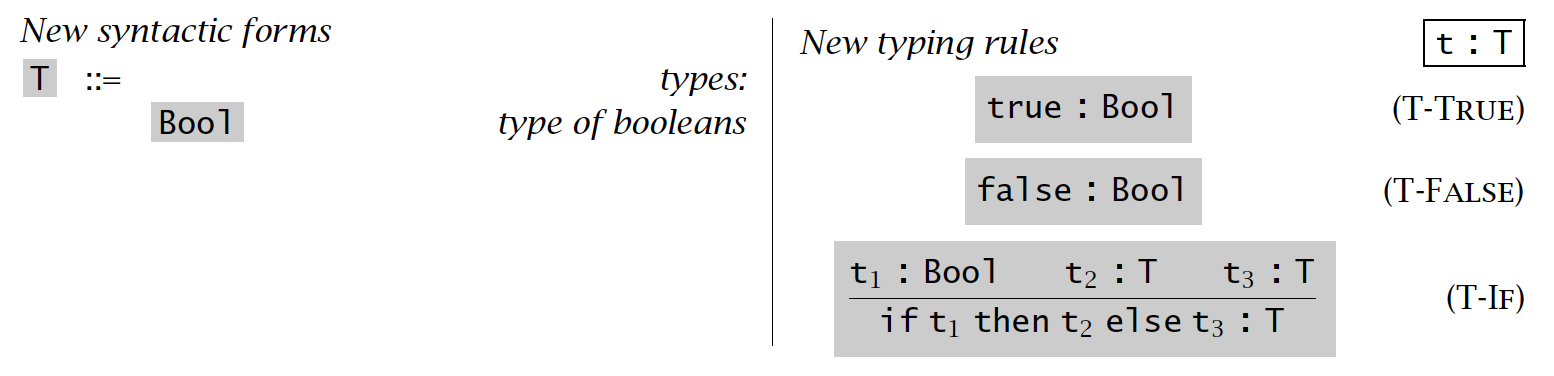 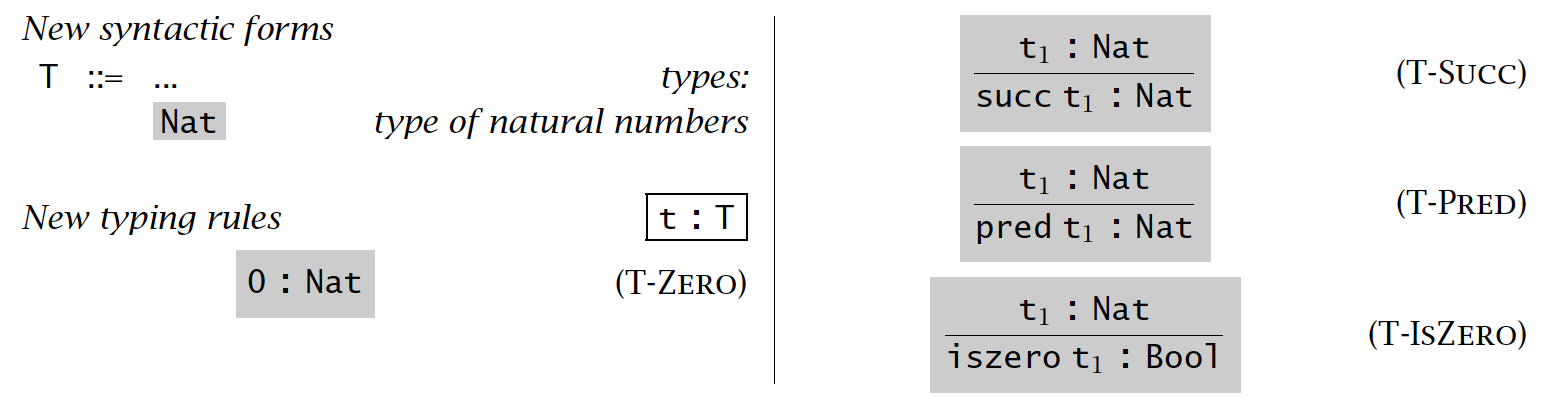 Implementation
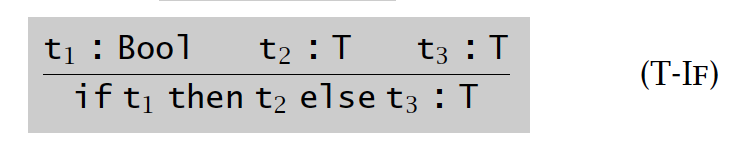 Type checking
type t =
  | True
  | False
  | If of t * t * t
  | Zero
  | Succ of t
  | Pred of t
  | IsZero of t

type tipe =
  | Bool
  | Nat
let rec check (t: t): tipe =
  match t with
  | True  -> Bool
  | False  -> Bool
  | If (t1, t2, t3) ->
      let tipe1 = check t1
           tipe2 = check t2
           tipe3 = check t3
      in match tipe1 with
          | Bool -> …
          | Nat -> error “wrong type”
Properties
Inversion lemma
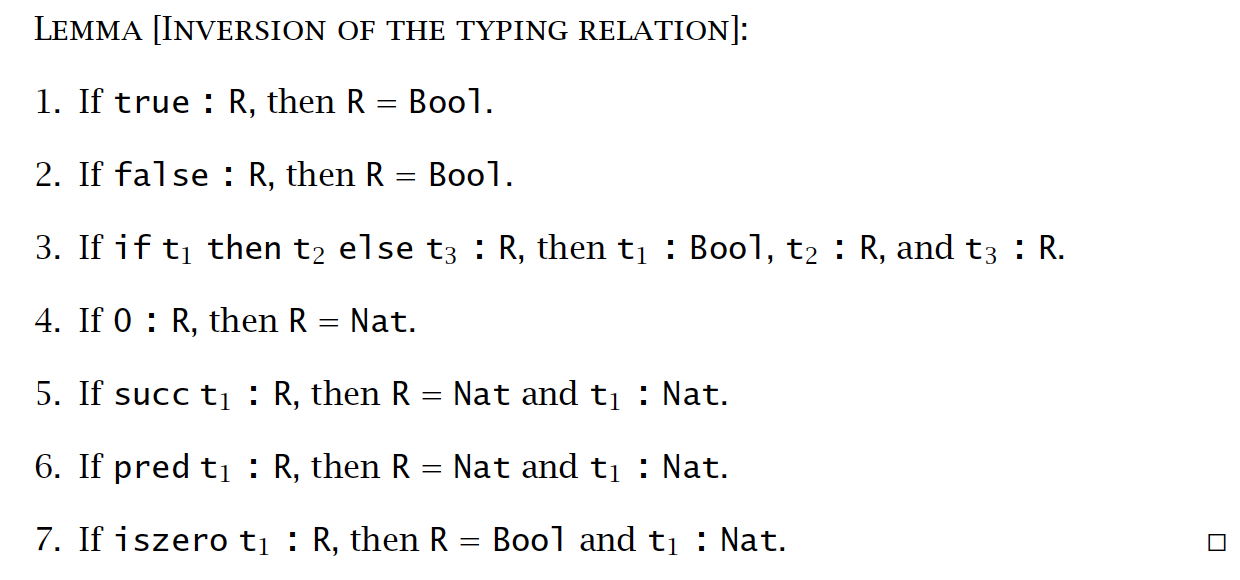 Uniqueness of types
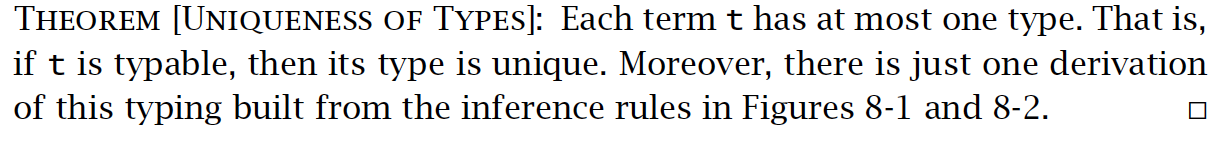 Safety = Progress + Preservation
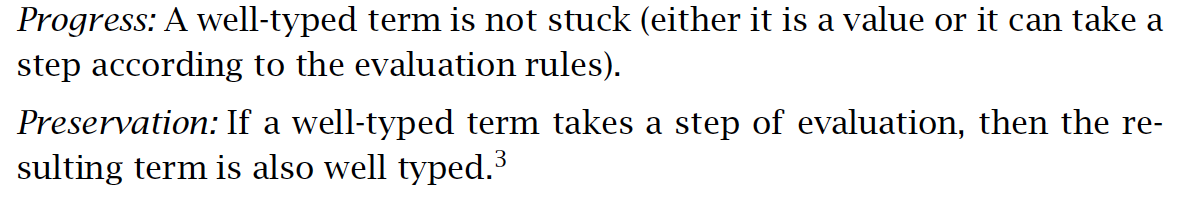 t1  -> t2 -> t3 -> t4  -> … 
:        :       :       :        :
T1     T2     T3    T4       …
Progress
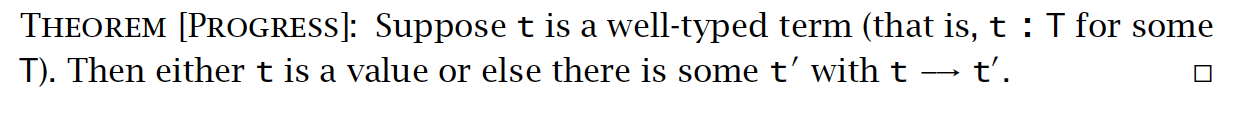 Proof. By induction on the typing relation t: T.
true: Bool
false: Bool
if t1 then t2 else t3: T, then t1: bool, t2: T, t3: T
	apply induction hypothesis on t1: bool, 
              t1 is a value or t1 -> t1’,
                  if true then t2 else t3 -> t2
                  if false then t2 else t3 -> t3
                  if t1 then t2 else t3 -> if t1’ then t2 else t3
Other cases are similar.
Preservation
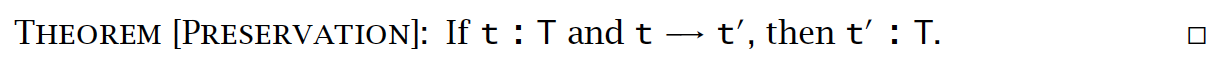 Proof. By induction on the typing relation t: T.
true: Bool
false: Bool
if t1 then t2 else t3: T, then t1: bool, t2: T, t3: T
	analyze the cases of t -> t’:
                  if true then t2 else t3 -> t2
                  if false then t2 else t3 -> t3
                  if t1 then t2 else t3 -> if t1’ then t2 else t3
Other cases are similar.
Summary
Typing relation on arithmetics
Can be performed by compilers via so-called type checking
Safety = progress + preservation